Об обязательном государственном страховании жизни и здоровья военнослужащих, граждан, призванных на военные сборы для нужд Министерства обороны Российской Федерации
Взаимодействие при оформлении документов на выплаты
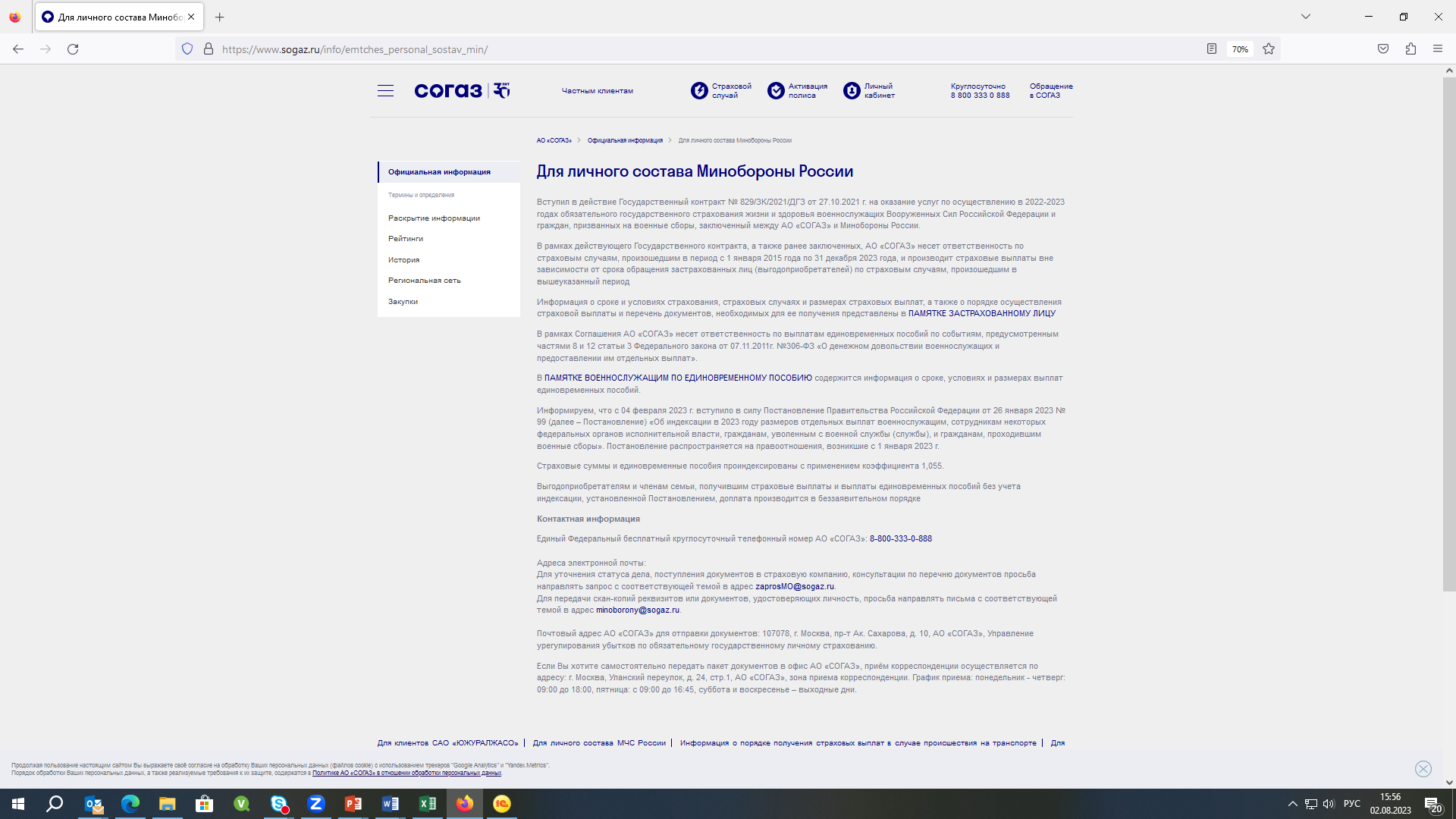 Памятки с информацией по условиям и порядку выплат размещены на официальном сайте Страховщика.

Документы на выплаты принимаются в офисе Страховщика (лично или почтовым отправлением).

Статус рассмотрения  документов можно уточнить:

по эл.почте или телефону

При отправке документов по Почте России статус доставки можно отслеживать по трек-номеру на сайте Почты России.


После получения документов, оформленных  в соответствии с требованиями законодательства, Страховщик производит страховую выплату/компенсацию либо оформляет отказ в страховой выплате в течение 15 календарных дней с момента получения документов.
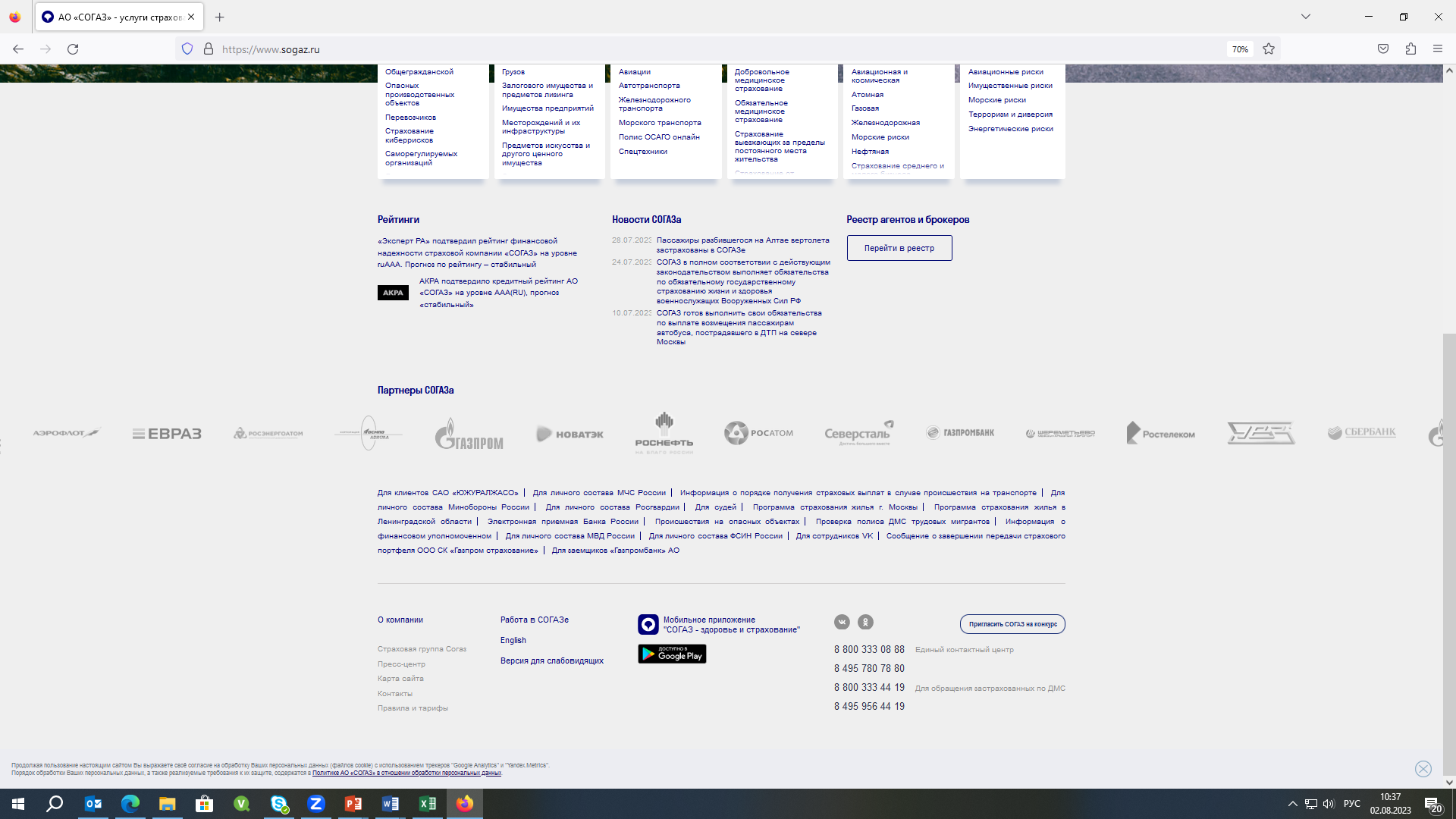 Почтовый адрес Страховщика для отправки документов:

Для передачи пакета документов в офис

График приема: 
понедельник - четверг: 09:00 до 18:00,
пятница: с 09:00 до 16:45,
 суббота и воскресенье – выходные дни.
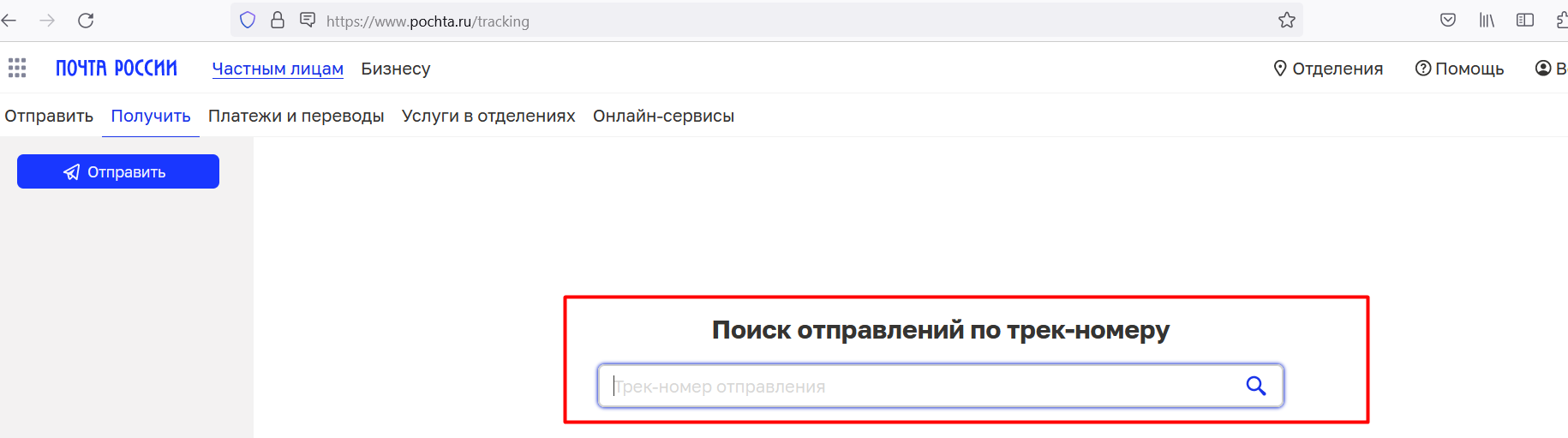 2
Категории военнослужащих
Категории гражданских лиц
Относящиеся к Минобороны России:

УЧАСТНИК ДОБРОВОЛЬЧЕСКОГО ФОРМИРОВАНИЯ - гражданин, добровольно поступивший в добровольческое формирование, относящееся к Минобороны России.





НЕ относящиеся к Минобороны России:

УЧАСТНИК ЧВК – гражданин, заключивший контракт с частной военной компанией. Частные военные компании не относятся к Минобороны России

ЧВК - негосударственное вооруженное формирование (Вагнер, Редут, Троя, Крым).

Если участник ЧВК подпишет контракт с Минобороны России, с этого момента он становится контрактником.
КОНТРАКТНИК - лицо, официально заключившее контракт на прохождение военной службы.


ПРИЗЫВНИК (СРОЧНИК)  - мужчина, не пребывающий в запасе в возрасте от 18 до 27 лет, которого призвали на военную (срочную) службу. Срок службы – 1 год. Если призывник в период прохождения военной службы по призыву подпишет контракт с Минобороны России, с того момента он становится контрактником.

МОБИЛИЗОВАННЫЙ  - лицо, призванное на военную службу по мобилизации. 
Мобилизация в России была объявлена 21.09.2022.
Если призывник в период прохождения военной службы по призыву подпишет контракт с Минобороны России, с этого момента он становится контрактником.
 
Призыв по мобилизации не равно призыв на срочную службу.
КОНТРАКТНИК/МОБИЛИЗОВАННЫЙ ЛНР/ДНР – с 01.01.2023 все военнослужащие и ЛНР/ДНР вошли в состав Минобороны России
3
Нормативная база
Указ Президента Российской Федерации от 21.09.2022 г. № 647 «Об объявлении частичной мобилизации в Российской Федерации» (Указ № 647);
Федеральный закон от 27.11.2023 № 554-ФЗ  «О внесении изменений в статьи 7-1 и 14 Федерального закона 52-ФЗ» (Федеральный закон № 544-ФЗ)
Федеральный конституционный закон от 04.10.2022 № 5-ФКЗ «О принятии в Российскую Федерацию Донецкой Народной Республики и образовании в составе Российской Федерации нового субъекта - Донецкой Народной Республики» ( Федеральный конституционный закон № 5-ФКЗ)
4
Кому какие выплаты осуществляются Страховщиком
*Согласно Указу Президента РФ от 03.08.2023 № 582 «О мерах по обеспечению обязательного государственного страхования жизни и здоровья граждан РФ, пребывающих в добровольческих формированиях» страховые гарантии предоставляются в виде компенсаций  Минобороны России , либо страховой компанией. В настоящее время соглашение между Минобороны России и Страховщиком на выплату компенсаций в соответствии с Указом отсутствует, в связи с чем  Страховщик не принимает на рассмотрение документы на выплаты по Указу. По данному вопросу необходимо обращаться в Минобороны России .
5
Выплаты, осуществляемые  Подразделениями Министерства обороны РФ, но за которыми ошибочно обращаются к Страховщику:
Единовременные выплаты по увечьям и смерти (по Указу Президента РФ №98 от 05.03.2022)
Выплаты по погребению
Ежемесячная денежная компенсация по факту смерти при исполнении обязанностей военной службы
6
Изменения в федеральном законе №52-фз по фактическим воспитателям
27 ноября 2023 года Федеральным законом № 554-ФЗ внесены изменения в Федеральный закон №52-ФЗ в части выплат фактическим воспитателям при наступлении в период с 11 августа 2020 года по 14 июля 2022 года гибели (смерти) застрахованного лица.
 
КТО ТАКОЙ ФАКТИЧЕСКИЙ ВОСПИТАТЕЛЬ?
Фактический воспитатель – это лицо, признанное фактически воспитывавшим и содержавшим застрахованное лицо в течение не менее пяти лет до достижения им совершеннолетия. Признание лица фактическим воспитателем производится судом в порядке особого производства по делам об установлении фактов, имеющих юридическое значение.
 
КАКИХ СТРАХОВЫХ СОБЫТИЙ КОСНУЛИСЬ ИЗМЕНЕНИЯ В ФЕДЕРАЛЬНОМ ЗАКОНЕ?
Гибель (смерть) застрахованного лица в период с 11 августа 2020 года по 14 июля 2022 года.
 
ЧТО ИЗМЕНИЛОСЬ?
Ранее фактические воспитатели имели право на выплату страховой суммы по факту гибели (смерти) застрахованного лица только по страховым событиям, наступившим после 14 июля 2022 года. 
С момента внесения изменений в Федеральный закон №52-ФЗ фактические воспитатели имеют право на выплату по факту гибели (смерти) застрахованного лица также по страховым событиям, наступившим в период с 11 августа 2020 по 14 июля 2022 года. 
При этом уточнен порядок произведения выплат данной категории лиц.
 
КАКОЙ ПОРЯДОК ПРОИЗВЕДЕНИЯ ВЫПЛАТ ФАКТИЧЕСКИМ ВОСПИТАТЕЛЯМ, ЕСЛИ СТРАХОВОЕ СОБЫТИЕ НАСТУПИЛО В ПЕРИОД С 11 АВГУСТА 2020 ГОДА ПО 14 ИЮЛЯ 2022 ГОДА?
Для рассмотрения вопроса выплаты страховой суммы/компенсации фактическому воспитателю по факту гибели (смерти) в период с 11 августа 2020 года по 14 июля 2022 года застрахованного лица в адрес Страховщика необходимо направить полный комплект документов, оформленный воинскими части или военными комиссариатами в соответствии с Перечнем документов, утвержденным постановлением Правительства № 855.
В случае если страховая выплата по страховому случаю уже произведена выгодоприобретателям Страховщик перенаправит комплект документов в адрес Минобороны России для произведения выплаты компенсации фактическому воспитателю в размере, равном размеру доли каждого выгодоприобретателя, рассчитанному исходя из общего количества выгодоприобретателей с учетом фактических воспитателей.
В случае если страховая выплата по страховому случаю не произведена Страховщик рассмотрит представленный комплект документов для принятия решения о выплате страховой суммы.
Какие документы необходимы для выплат по 52-ФЗ
___________________
Копии документов должны быть заверены установленным порядком
8
Какие документы необходимы для выплат по 52-ФЗ
9
___________________
Копии документов должны быть заверены установленным порядком
Какие документы необходимы для выплат по 306-ФЗ
___________________
Копии документов должны быть заверены установленным порядком
10
Какие документы необходимы для выплат по 306-ФЗ
___________________
Копии документов должны быть заверены установленным порядком
11
Выгодоприобретатели
!
Опекуны/братья/сестры/тети/дяди не является выгодоприобретателями
Право на получение выплаты  - только после закрепления по суду статуса «фактический воспитатель»


Нерожденные дети, о факте которых заявлено при подаче документов ( с приложением справки о сроках беременности из ЛПУ) имеют право на выплату после рождения с предоставлением удостоверяющих документов. Сумма по ним резервируется в равных долях.

При наличии судебного спора о  лишении права на выплаты одного из выгодоприобретателей решение о выплате принимается СК после вступления в силу данного решения суда.

Отказ от своей доли одного выгодоприобретателя возможно только при наличии нотариально заверенного данного заявления и только в пользу выгодоприобретателя (ей) из указанного в законе круга выгодоприобретателей.
12
!Распространенные ошибки при оформлении документов!
13
Примеры заполнения документов
52-ФЗ. Гибель (смерть) в период прохождения военной службы.
Пример заполнения справки об обстоятельствах наступления страхового случая для военнослужащих (контрактник/призывник/мобилизованный) 
(Приложение № 5 к Приказу № 755). 1 страница
1.Должны быть угловой штамп воинской части, номер и дата справки

2.Данные по застрахованному лицу и факту его гибели должны быть заполнены корректно: 
звание 
ФИО 
порядок прохождения военной службы: по призыву/ контракту/ мобилизации
наименование воинской части, где проходил военную службу
дата гибели 
обстоятельства гибели
дата и номер выписки из приказа об увольнении
информация о возбуждении/невозбуждении уголовного дела по факту гибели застрахованного лица

ВАЖНО
Если гибель наступила в связи с полученными травмами на территории СВО в справке должна присутствовать фраза: «при проведении мероприятий боевой готовности» (требование Минобороны России )
Если смерть не связана с СВО или наступила из-за заболевания в справке в обязательном порядке должны присутствовать подробные обстоятельства гибели застрахованного лица и диагноз
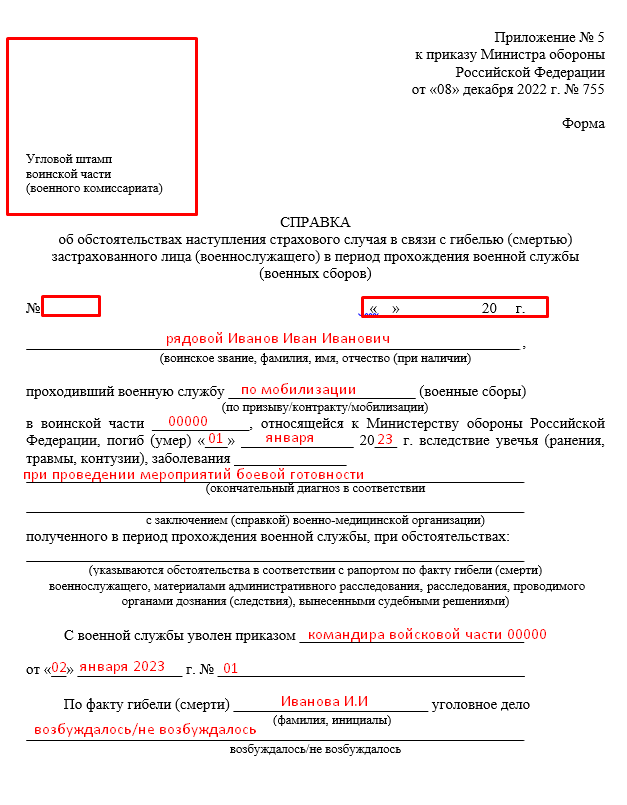 1 стр.
52-ФЗ. Гибель (смерть) в период прохождения военной службы
Пример заполнения справки об обстоятельствах наступления страхового случая для военнослужащих 
(контрактник/призывник/мобилизованный) 
(Приложение № 5 к Приказу № 755). 2 страница
3.Все родственные поля должны быть заполнены. В случае отсутствия одного из членов семьи застрахованного лица в соответствующей строке указывается причина отсутствия:
если у застрахованного на момент гибели не было супруги или детей, в соответствующей строке необходимо прописать «не имеет»
если у застрахованного родители умерли, то в справке прописывается их ФИО (желательно, но необязательно) и информация о смерти (обязательно серия и номер свидетельства о смерти) 
если есть иные выгодоприобретатели по 52-ФЗ, их необходимо прописать в соответствующей графе

4.В конце документа должно быть корректно прописано, что справка выдана для принятия решения о выплате страховой суммы (иногда ошибочно указано «для выплаты единовременного пособия»)

5.Обязательно наличие гербовой печати воинской части/военного комиссариата, должности и ФИО подписанта (командир воинской части/военный комиссар)

ВАЖНО
Если у застрахованного есть совершеннолетние дети, которые не являются выгодоприобретателями по 52-ФЗ, их необходимо прописать в справке, однако обязательно указать, что они не являются инвалидами детства и не обучались в образовательных учреждениях на момент гибели застрахованного лица
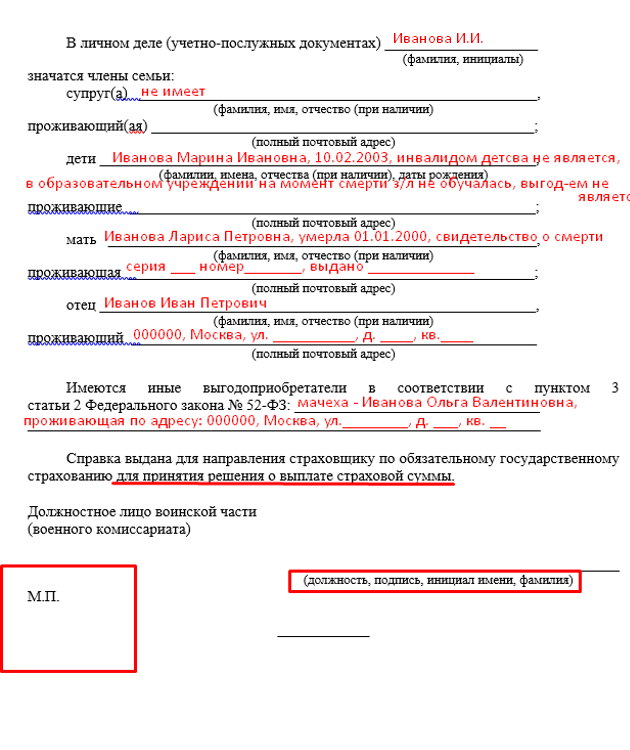 2 стр.
306-ФЗ. Гибель (смерть) в период прохождения военной службы
Пример заполнения справки по военнослужащему (контрактник/призывник/мобилизованный) 
(Приложение № 2 к Приказу № 1100). 1 страница
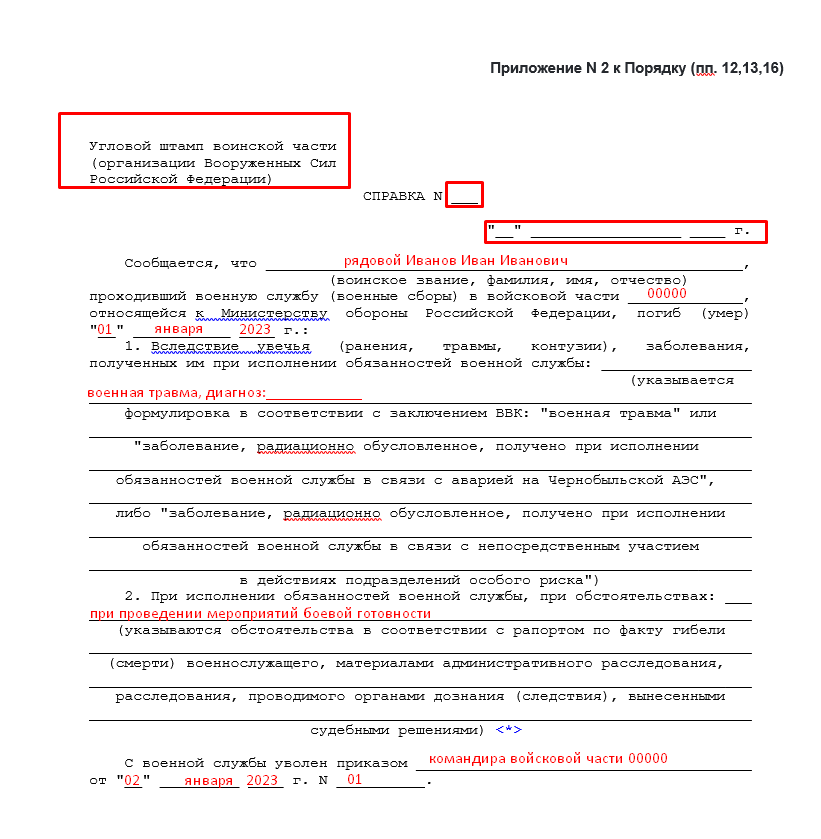 1.Должны быть угловой штамп воинской части, номер и дата справки

2.Данные по застрахованному лицу и факту его гибели должны быть заполнены корректно: 
звание 
ФИО 
наименование воинской части, где проходил военную службу
дата гибели 
причина гибели: военная травма/заболевание…, диагноз
обстоятельства гибели
дата и номер выписки из приказа об увольнении
информация о возбуждении/невозбуждении уголовного дела по факту гибели застрахованного лица

ВАЖНО
Если гибель наступила в связи с полученными травмами на территории СВО в справке должна присутствовать фраза: «при проведении мероприятий боевой готовности»
Если смерть не связана с СВО или наступила из-за заболевания в справке в обязательном порядке должны присутствовать подробные обстоятельства гибели застрахованного лица и диагноз
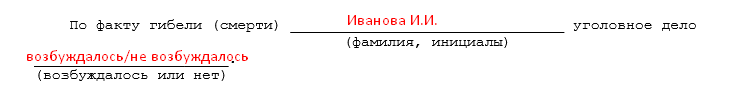 1 стр.
306-ФЗ. Гибель (смерть) в период прохождения военной службы
Пример заполнения справки по военнослужащему (контрактник/призывник/мобилизованный) 
(Приложение № 2 к Приказу № 1100). 2 страница
3.Все родственные поля должны быть заполнены. В случае отсутствия одного из членов семьи военнослужащего в соответствующей строке указывается причина отсутствия:
если у военнослужащего на момент гибели не было супруги или детей, в соответствующей строке необходимо прописать «не имеет»
если у военнослужащего родители умерли, то в справке прописывается их ФИО (желательно, но необязательно) и информация о смерти (обязательно данные из свидетельства о смерти) 
если есть иные члены семьи по 306-ФЗ, их необходимо добавить в справку вручную после графы «отец»

4.В конце документа должно быть корректно прописано, что справка выдана для принятия решения о выплате единовременного пособия (иногда ошибочно указано «для выплаты страховой суммы»)

5.Обязательно наличие гербовой печати воинской части/военного комиссариата, должности и ФИО подписанта (командир воинской части/военный комиссар)

ВАЖНО
Если у военнослужащего есть совершеннолетние дети, которые не являются членами семьи, имеющими право на выплату по 306-ФЗ, их необходимо прописать в справке, однако обязательно указать, что они не являются инвалидами детства и не обучались в образовательных учреждениях по очной форме обучения на момент гибели военнослужащего
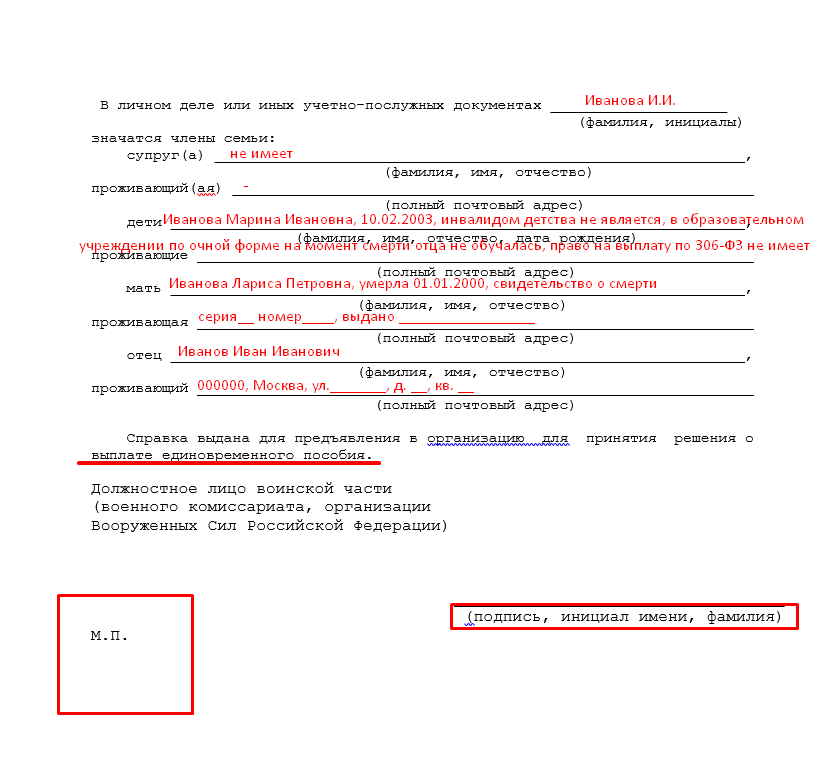 2 стр.
306-ФЗ. Гибель (смерть) в период пребывания в добровольческом формировании
Пример заполнения справки по добровольцу 22179 БАРС 
(Приложение № 4(4) к Приказу № 1100). 1 страница
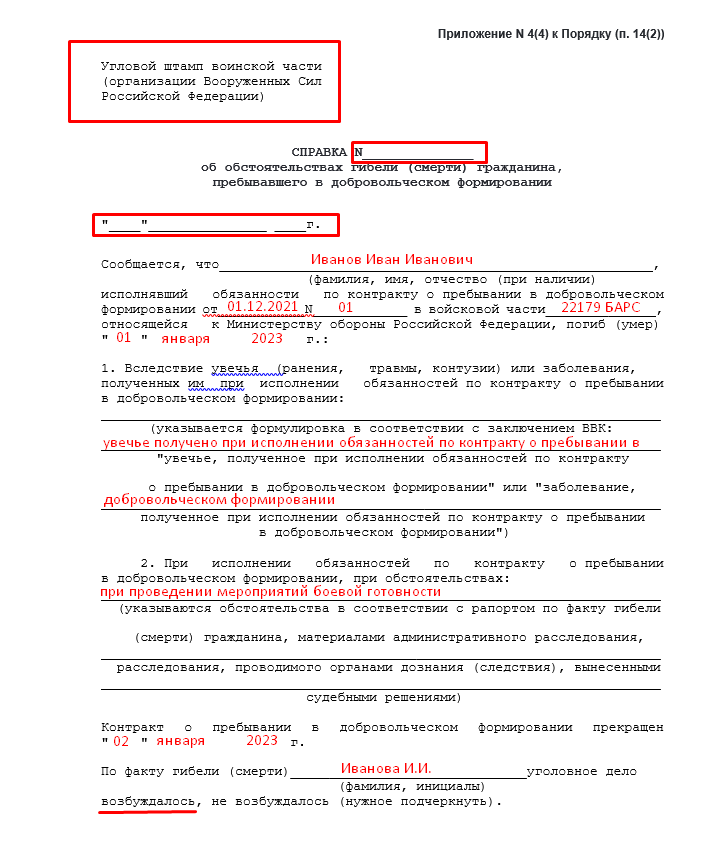 1.Должны быть угловой штамп воинской части, номер и дата справки

2.Данные по добровольцу и факту его гибели должны быть заполнены корректно: 
звание – только при его наличии
ФИО 
наименование воинской части (добровольческого формирования), где пребывал
дата гибели 
причина гибели: увечье/заболевание…, диагноз
обстоятельства гибели
дата прекращения контракта
информация о возбуждении/невозбуждении уголовного дела по факту гибели застрахованного лица (верное подчеркнуть)

ВАЖНО
Если гибель наступила в связи с полученными травмами на территории СВО в справке должна присутствовать фраза: «при проведении мероприятий боевой готовности»
Если смерть не связана с СВО или наступила из-за заболевания в справке в обязательном порядке должны присутствовать подробные обстоятельства гибели добровольца и диагноз
1 стр.
306-ФЗ. Гибель (смерть) в период пребывания в добровольческом формировании
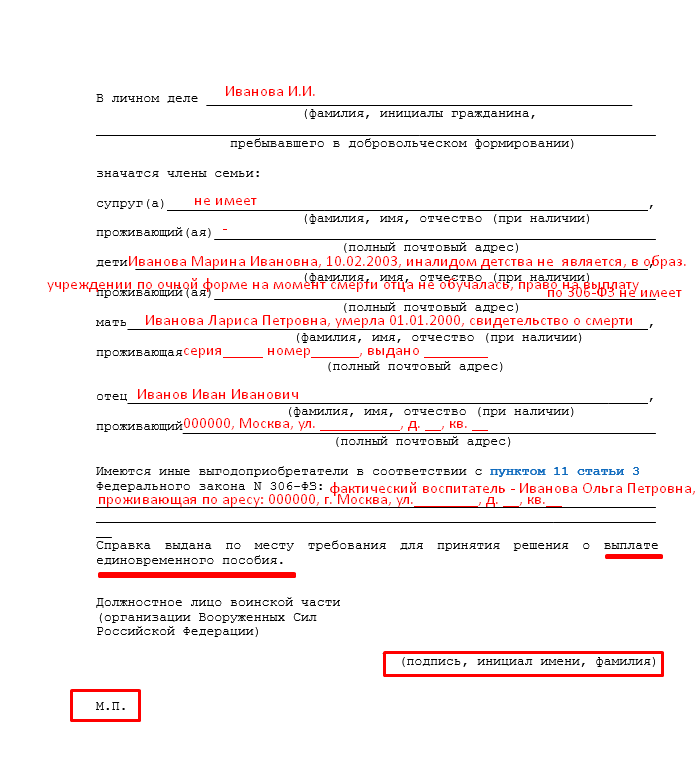 Пример заполнения справки по добровольцу 22179 БАРС 
(Приложение № 4(4) к Приказу № 1100). 1 страница
3.Все родственные поля должны быть заполнены. В случае отсутствия одного из членов семьи у добровольца в соответствующей строке указывается причина отсутствия:
если у добровольца на момент гибели не было супруги или детей, в соответствующей строке необходимо прописать «не имеет»
если у добровольца родители умерли, то в справке прописывается их ФИО (желательно, но необязательно) и информация о смерти (обязательно данные из свидетельства о смерти) 
если есть иные члены семьи по 306-ФЗ, их необходимо добавить в справку

4.В конце документа должно быть корректно прописано, что справка выдана для принятия решения о выплате единовременного пособия (иногда ошибочно указано «для выплаты страховой суммы»)

5.Обязательно наличие гербовой печати воинской части/военного комиссариата, должности и ФИО подписанта (командир воинской части/военный комиссар)

ВАЖНО
Если у добровольца есть совершеннолетние дети, которые не являются членами семьи, имеющими право на выплату по 306-ФЗ, их необходимо прописать в справке, однако обязательно указать, что они не являются инвалидами детства и не обучались в образовательных учреждениях по очной форме обучения на момент гибели добровольца
2 стр.